Energiebesparing in scholen
Perceel 5 - Vlaams Brabant en Brussel Hoofdstedelijk Gewest
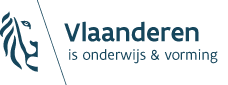 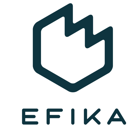 Achtergrond :  Veel scans uitgevoerd maar dikwijls blijven ze dode letter.
Hoofddoel :  Hoe scholen optimaal begeleiden bij effectieve energiebesparing ?
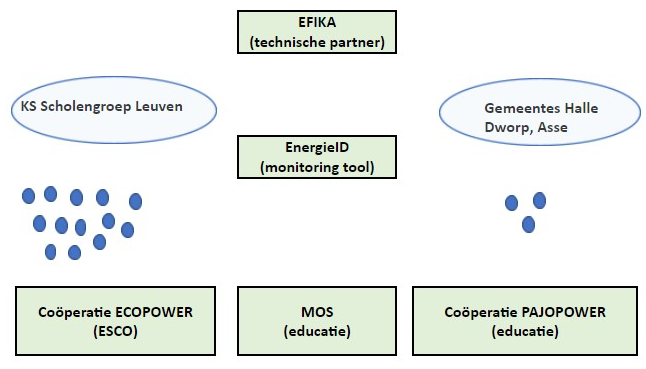 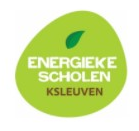 Inhoud project
Uitgevoerde acties :

Potentieelscans (20)
Geïntegreerd investeringsplan KS Leuven
Installatie Energie- en watermeters / koppeling data EnergieID 
Energiezorgtraject
Educatief traject door Pajopower, KS Leuven en MOS
Uitvoering optimalisaties en investeringen
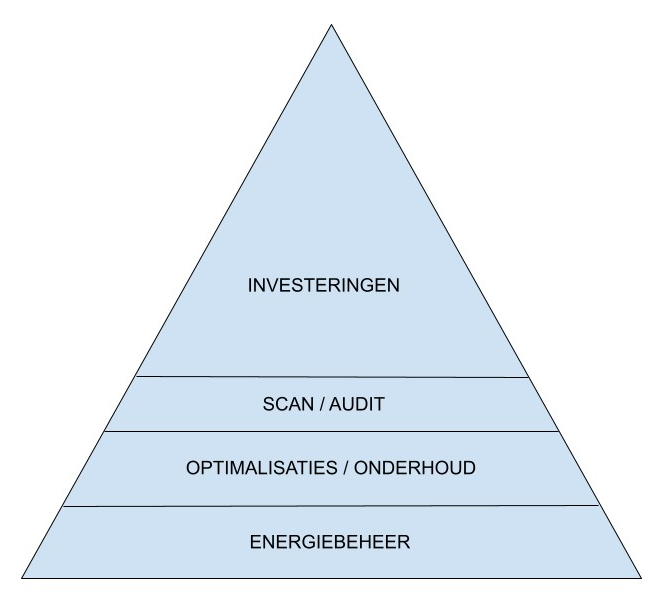 Conclusie :
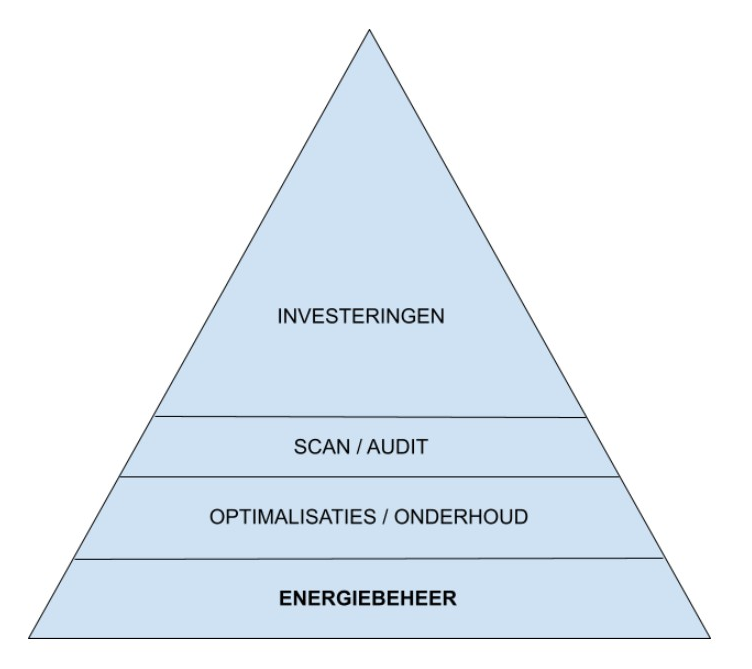 Lessons learnt - energiebeheer
Energiezorg / Energiebeheer is continue inspanning 
-  opvolging verbruiken + terugkoppeling na optimalisaties 
-  link met onderhoud 
-  energie = op te nemen bij iedere investeringsbeslissing 
                 -> energieverantwoordelijke nodig per school
2.      Monitoring - meterplan

Complex meterplan met veel submeters (& doorfacturatie)
Mix van AMR, MMR, YMR meters (>50%). Enkel AMR nuttig. Geen volledig overzicht.
Metering: nodig voor optimalisaties maar kost (38k) - niet foolproof - vergt opvolging - ontbrekende data 

      -> digitale meter
3.      Ontzorging door bovenliggend niveau

Stuurgroep / lerend netwerk
Gezamenlijk educatief traject (overkoepelend)
Motivatie stijgt door delen van good practices  (workshops)
Technisch advies
Samenaankoop / raamcontracten
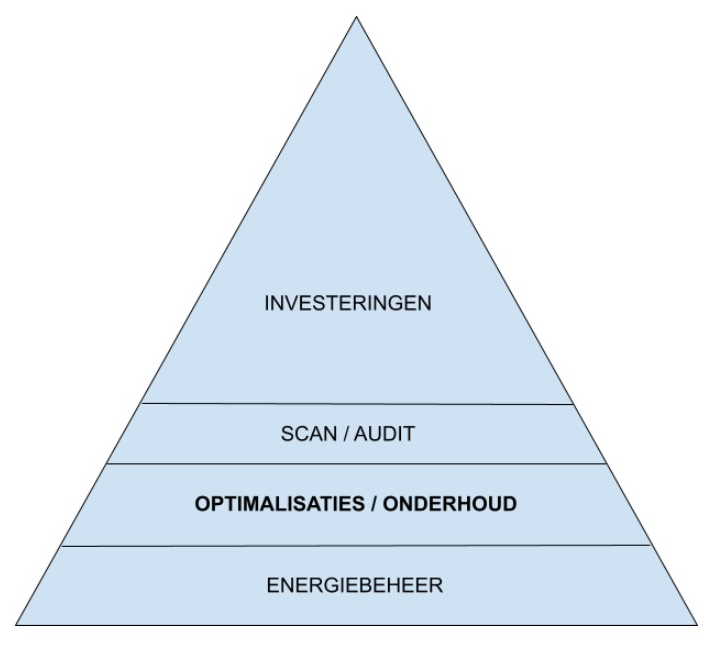 Lessons learnt - optimalisatie
4.    Optimalisatie ~ onderhoud

Voorbeeld: optimalisatie -12% -> maand erop gereset.
Conclusie: occasioneel optimaliseren helpt niet
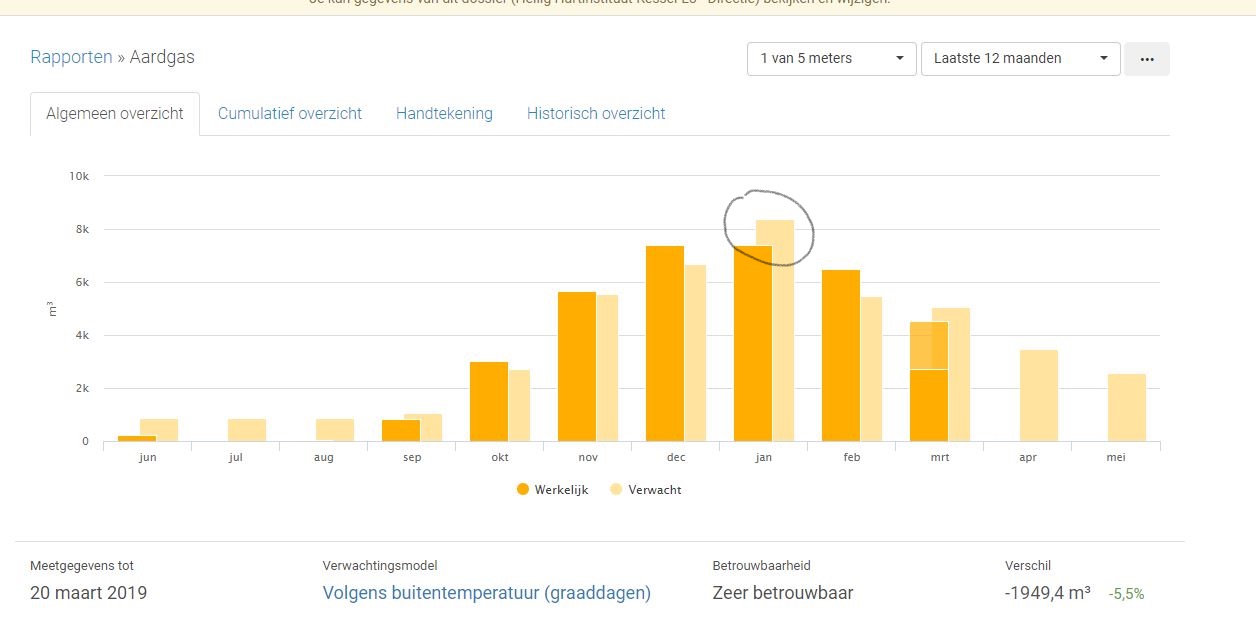 5.    Sluipverbruik / lekken detecteren = rendabel

Voorbeelden: 
Openstaande kraan aan 7.000l/dag in zomervakantie
Defect toilet aan 11.000l/dag -> Na 2de maal: vervangen.

Conclusie: voornamelijk tijdens vakanties en week-ends sluipverbruik detecteren.
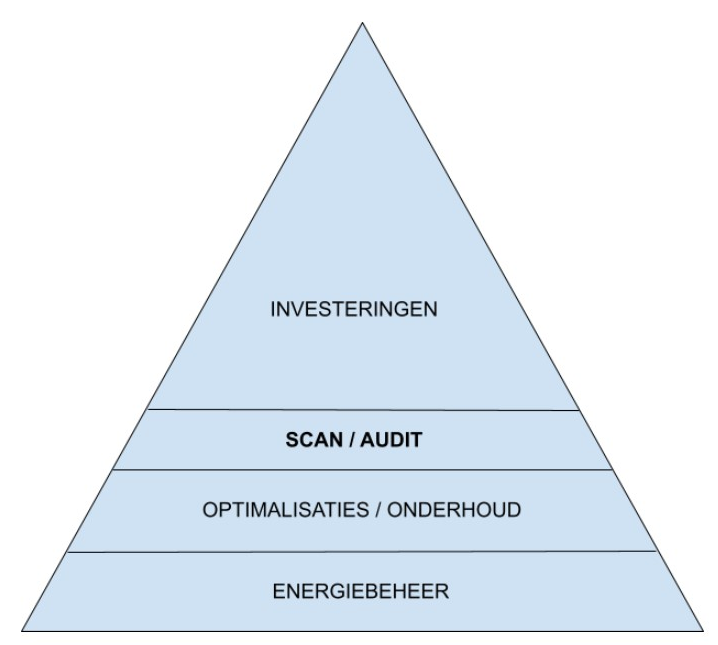 Lessons learnt - scans
6.   Scans: 

Bij start niet overbelasten met vraag naar data. 
Minimaal nodig: m² en energiegebruik -> kengetal, benchmark andere scholen (=instant feedback/motiverend)
Overzicht in spreadsheet formaat
Prioritisering maatregelen (ook vermijden lock-ins)
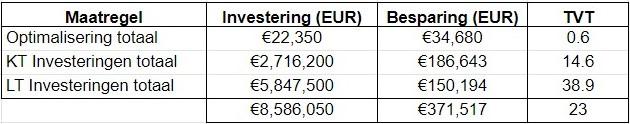 Bron: 13 potentieelscans KS Leuven
7.   Nood aan technische bijstand 

Ad hoc vragen  (raamcontract regie bovenliggend niveau)
Controle offertes mbt energie-efficiëntie.
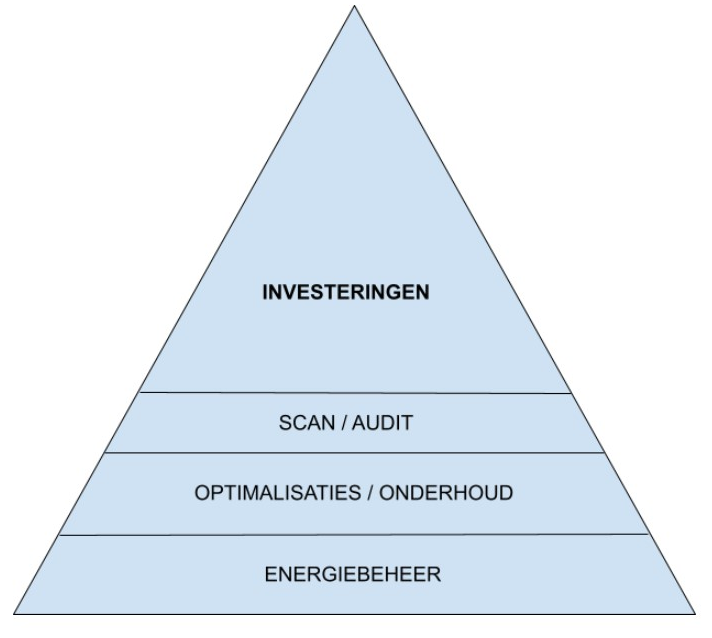 Lessons learnt - investeringen
8.  Investeringen opnemen in Masterplan
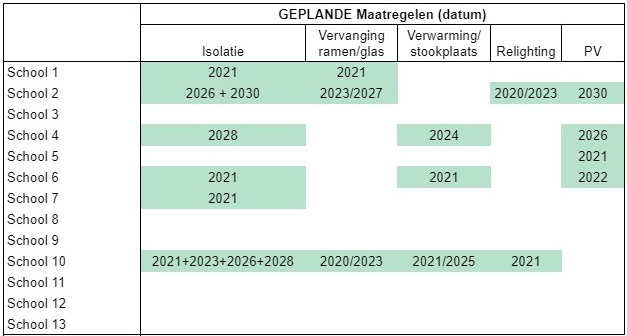 9.  Ontzorging administratief

Keuzes oplijsten. Bv. PV : keuze tussen samenaankoop provincie, VEB/Agion financiering, coöperatieve ESCO, eigen aankoop
Samenaankoop (bv. Relighting, leidingisolatie)
10.  Energie moet bij IEDERE investering aandachtspunt zijn
Educatief traject
LEERLINGEN:
Individuele school = overbevraagd, versnipperd aanbod -> school/net overschrijdend
Integratie in bredere duurzaamheid / klimaatproblematiek (SDGs)
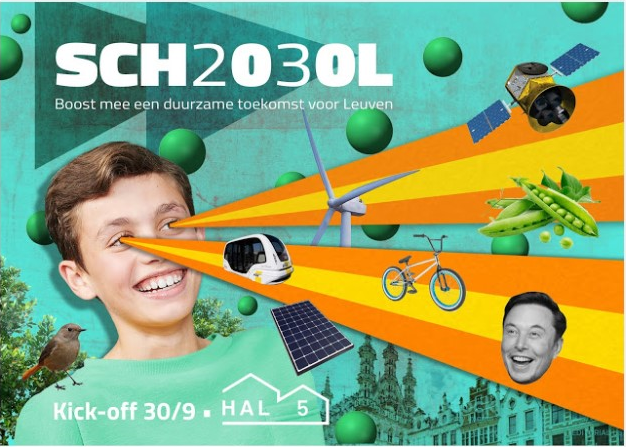 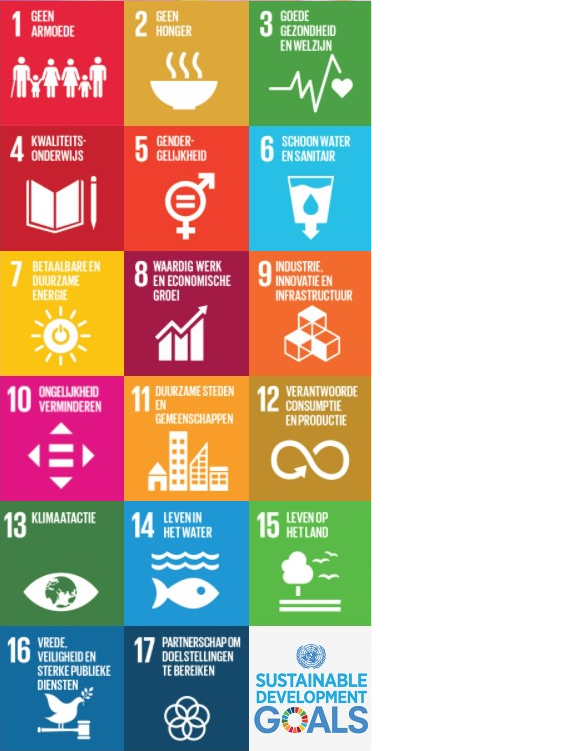 TECHNISCH PERSONEEL:
Workshop: 
Delen van kennis en ervaringen
Werkt motiverend
Lerend Netwerk
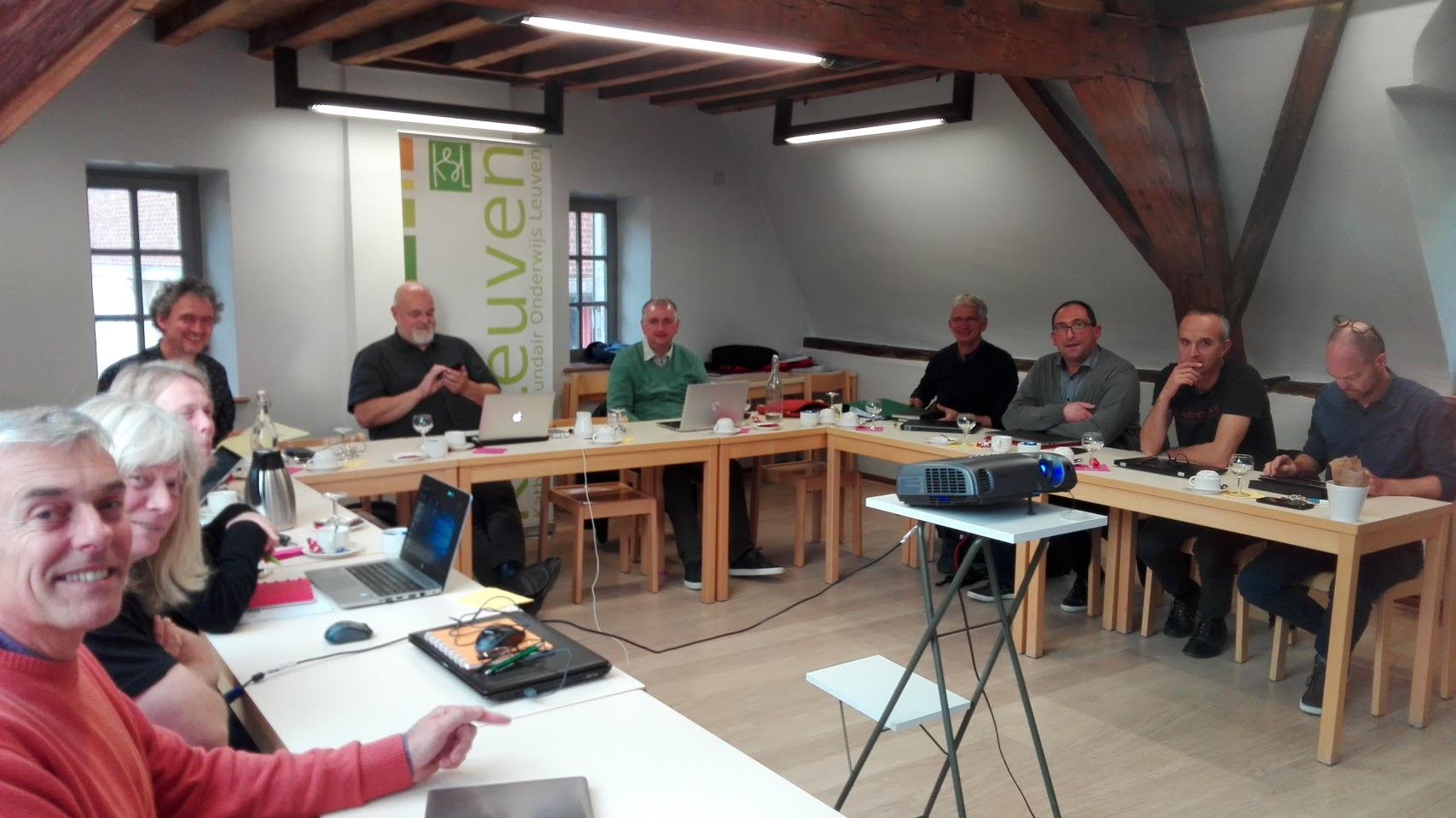 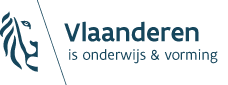 Voor vragen en bijkomend informatie kan u altijd onze partners contacteren.
Projectpartners :
Efika Engineering cv kathleen.markey@efika.be 
Ecopower cv : geert.vandenberge@ecopower.be 
Pajopower cv : bruno.moens@pajopower.be, reindert.deschrijver@pajopower.be, an.verspecht@pajopower.be
EnergieID cv : vincent.dierickx@energieid.be
MOS (Milieuzorg op School) Provincie Vlaams-Brabant : philippe.moreau@vlaamsbrabant.be
Katholieke Scholengroep Leuven : inge.delafortrie@ksleuven.be